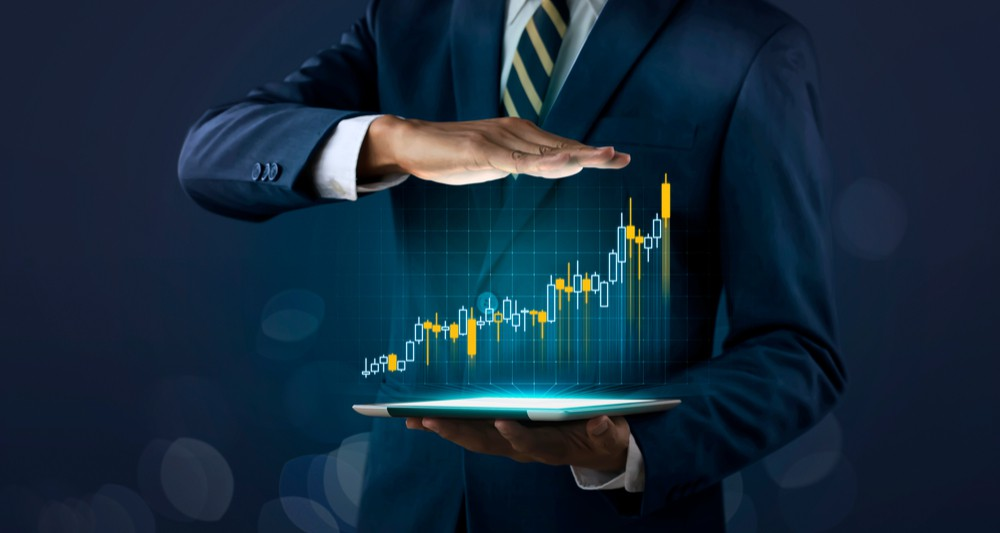 LEAD CONSULTING
Etudes – Conseils - Formations
Un accompagnement sur mesure!
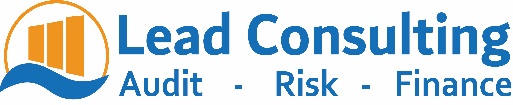 1
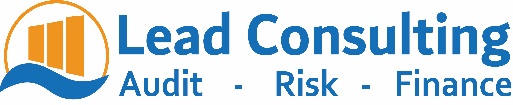 SOMMAIRE
Le mot de l’Associé – Gérant                                 3

Notre approche                                                        4

Notre vision                                                             5

Nos valeurs                                                             6                                                  

Nos secteurs d’activités                                        8     

Nos métiers                                                           15
 
Notre équipe                                                         22

Contact                                                                 23
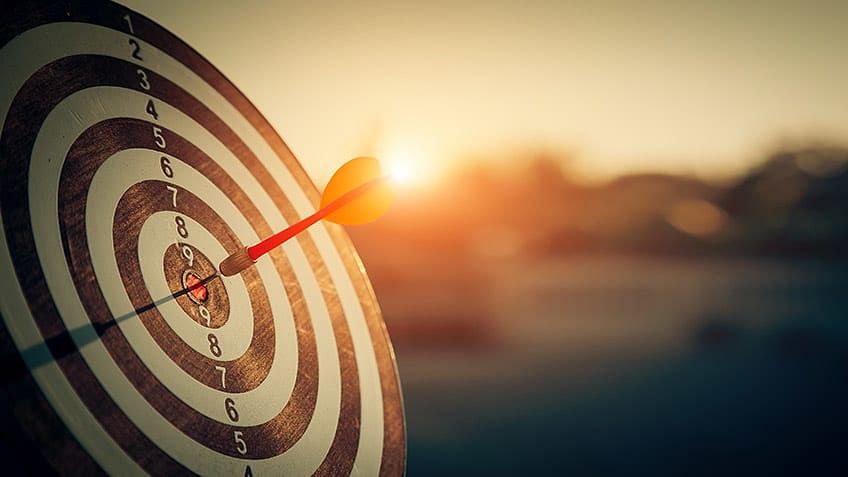 2
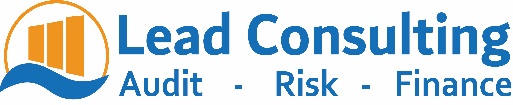 Le mot de l’Associé – Gérant
 LEAD CONSULTING est un cabinet de conseils, d’études et de formations créé et animé par des professionnels chevronnés. Il est spécialisé dans les services à forte valeur ajoutée aux banques, institutions financières, compagnies d’assurance, grandes entreprises et PME/PMI.
 Nous apportons des solutions à nos clients pour leur permettre de croître sainement et atteindre leurs objectifs.
 Notre expertise reconnue au-delà de nos frontières nous permet d’être une force de propositions dans un environnement en perpétuelle mutation.
3
Notre approche
Nous privilégions des réponses individualisées aux préoccupations de nos clients en adoptant une méthodologie rigoureuse. Au regard de votre stratégie, vos objectifs et votre environnement, nos équipes vous apportent des bonnes pratiques et des livrables vous permettant de relever vos défis. Notre approche méthodologique repose sur une démarche sur mesure, orientée vers les clients.
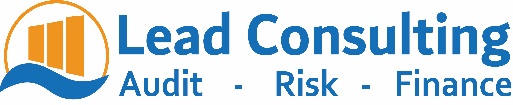 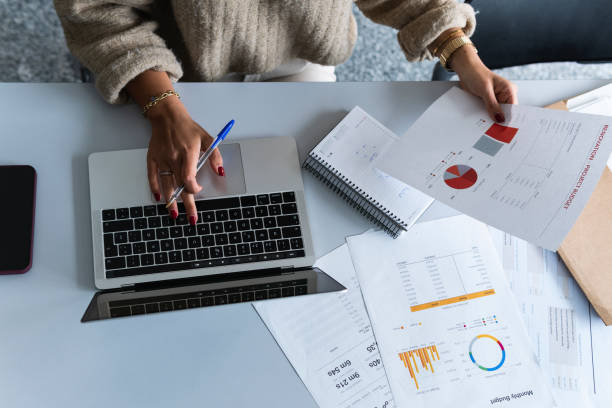 4
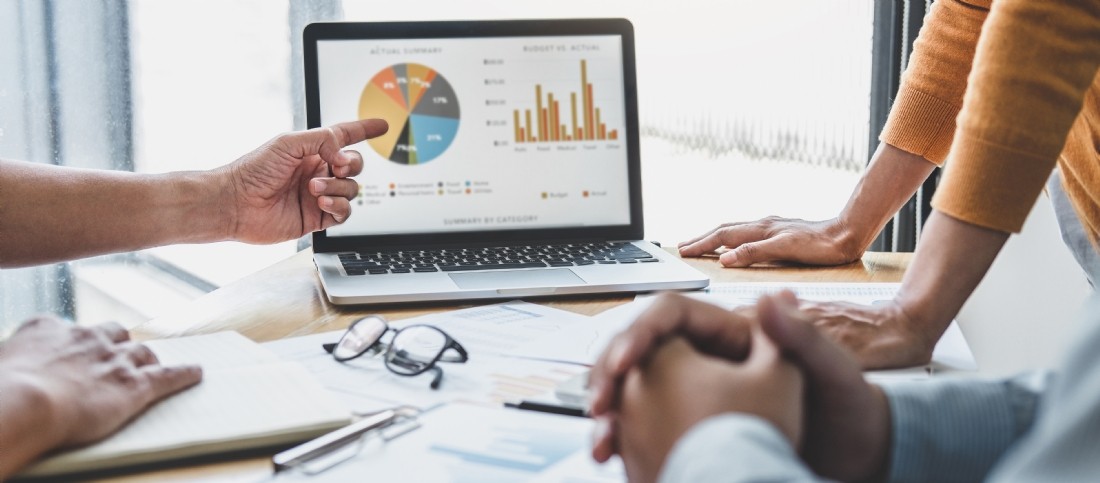 Notre vision

Aider à bâtir des entreprises africaines résilientes et être le leader en matière de conseils financiers en Afrique.
Lead Consulting aspire à être le partenaire incontournable de ses clients grâce à la connaissance approfondie de leurs activités. Nous nous plongeons profondément dans votre problématique pour vous apporter des solutions adéquates et assurer votre croissance constante.
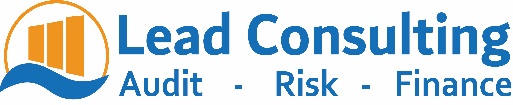 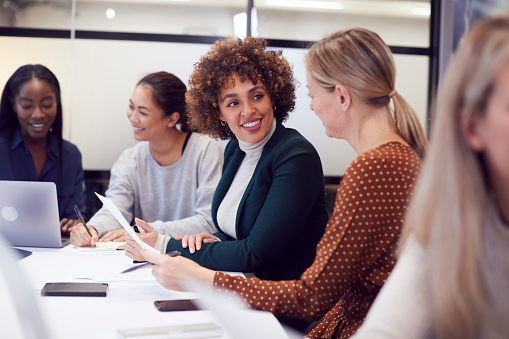 Nos valeurs
DisponibilitéUn atout fondamental de notre cabinet est notre disponibilité pour les clients. En effet, nous estimons qu’il est de notre responsabilité de répondre au plus vite et au mieux aux besoins des entreprises et des particuliers, qu'il s'agisse de problèmes quotidiens ou bien de projets complexes.
Compétence

Les compétences de nos équipes soutenues par des outils de travail performants assurent dès lors à nos clients une exécution professionnelle et soigneuse des missions qui nous sont confiées.
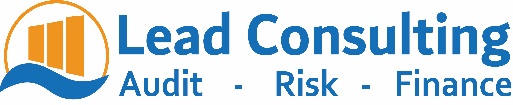 6
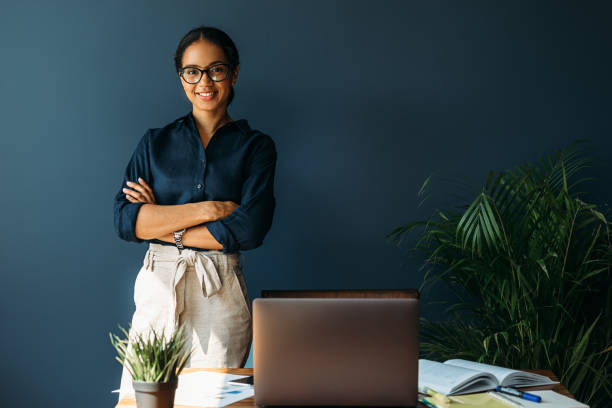 Nos valeurs
PerformanceNous donnons un sens à notre action par des résultats honorables et mesurables.Nous dimensionnons les solutions proposées à vos objectifs et à vos ressources pour que nos interventions contribuent à votre performance économique.
Responsabilité
 
La responsabilité est un moteur pour notre cabinet. La responsabilité envers les collaborateurs, les partenaires et les clients, mais également, vis-à-vis du secteur économique. Nos ambitions sont d’inscrire les actions et les entreprises concernées dans la durée.
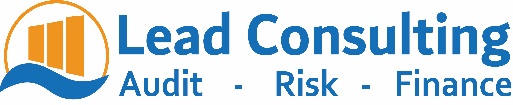 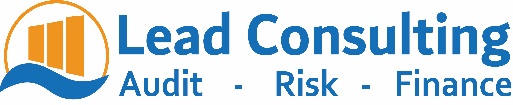 Nos secteurs d’activités
Institutions financières



Banques 
Etablissements financiers 
Institutions de microfinance 
Compagnies financières 
Fonds de garantie 
Institutions de crédit-bail 
Caisse de refinancement hypothécaire
Etablissements de monnaie électronique
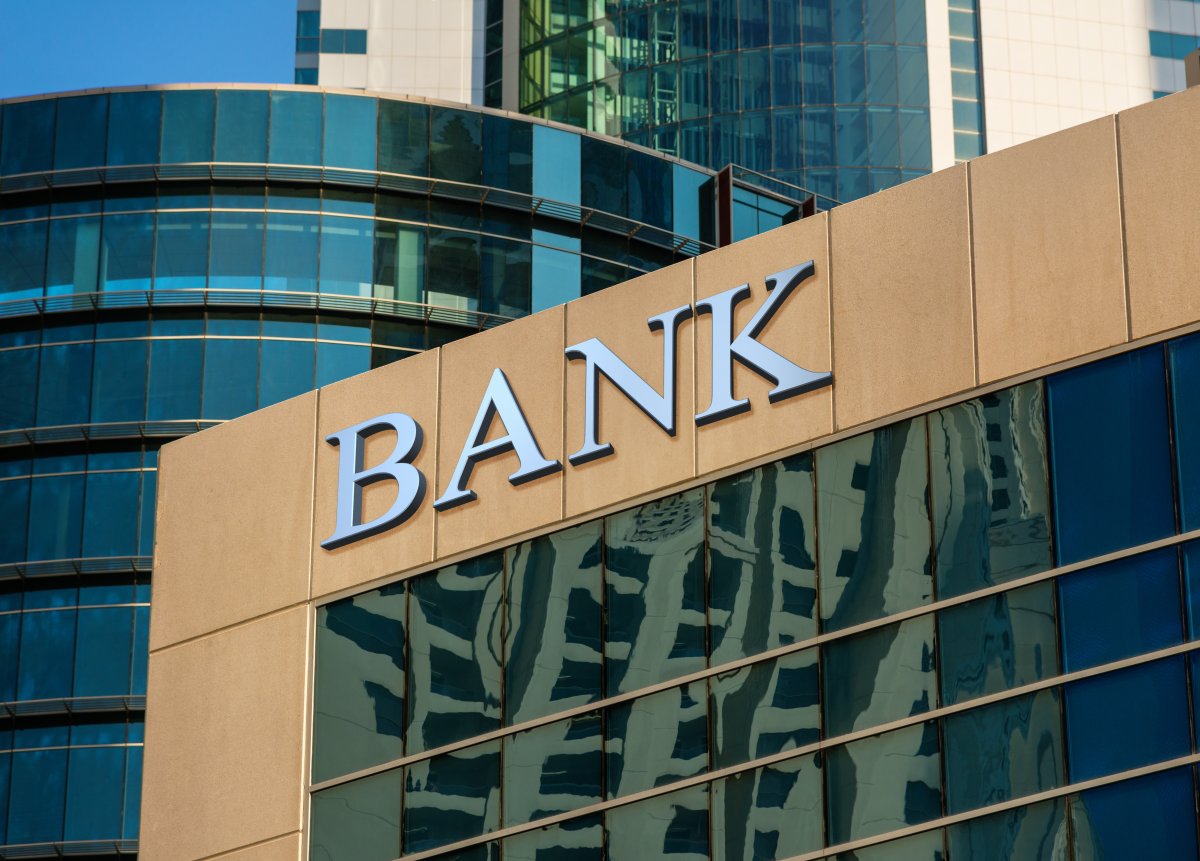 8
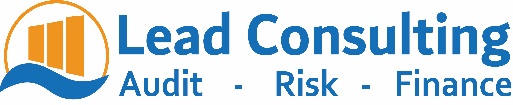 Nos secteurs d’activités
Assurances
Nous aidons les assureurs à faire face aux enjeux réglementaires, technologiques et transformationnels. Lead Consulting accompagne les acteurs du secteur de l’assurance pour répondre aux exigences réglementaires et réaliser leurs projets de croissance externe et transformer leurs organisations.
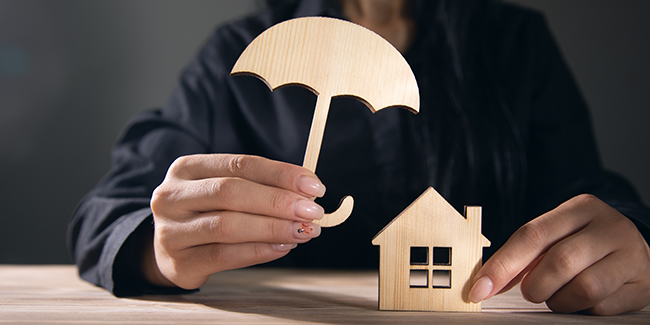 9
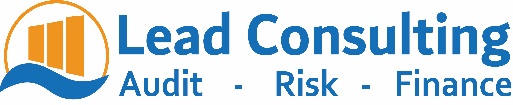 Nos secteurs d’activités
Energies et ressources

Nos professionnels vous aident à restructurer votre entreprise en se concentrant sur les services, les technologies et les capacités nécessaires pour atteindre vos objectifs.
Immobilier

Nos équipes dédiées à l’immobilier ont une parfaite compréhension des enjeux concurrentiels et réglementaires afin de relever les défis complexes et exigeants de cette industrie.Lead Consulting vous accompagne grâce à une offre de services adaptée à vos besoins spécifiques, et sur l'ensemble de la chaîne de valeur de la gestion des actifs immobiliers.
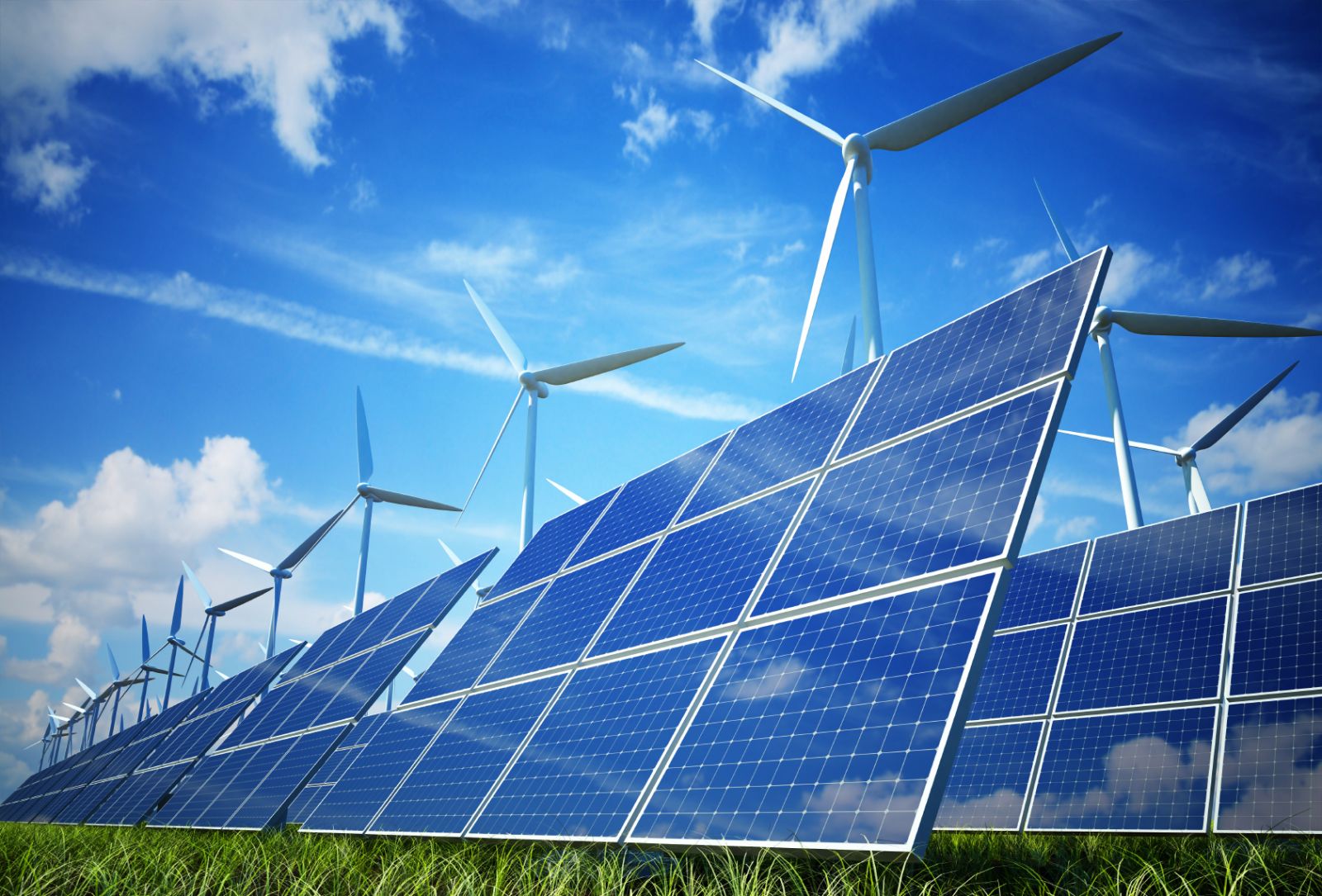 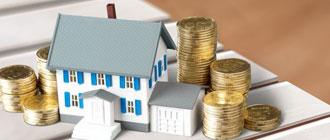 10
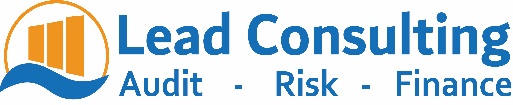 Nos secteurs d’activités
Technologie

Nos experts ont développé les compétences qui leur permettent de répondre aux problématiques de votre secteur. Au delà des missions de conseil et d’audit, ils vous accompagnent sur les enjeux propres à vos besoins.
Oil and Gas

Nos spécialistes ont la compétence et l’expérience pour vous accompagner. La connaissance des contrats et des problématiques spécifiques nous permet de vous suivre  en audit ou conseil, dans le cadre du développement potentiel de votre activité (prospection, développement, financement, acquisition de cibles).
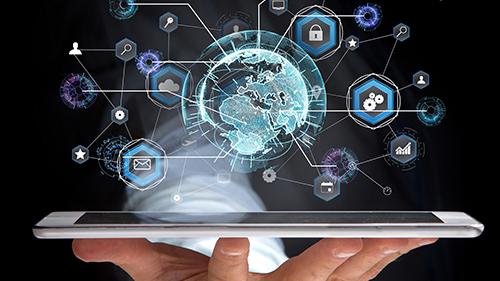 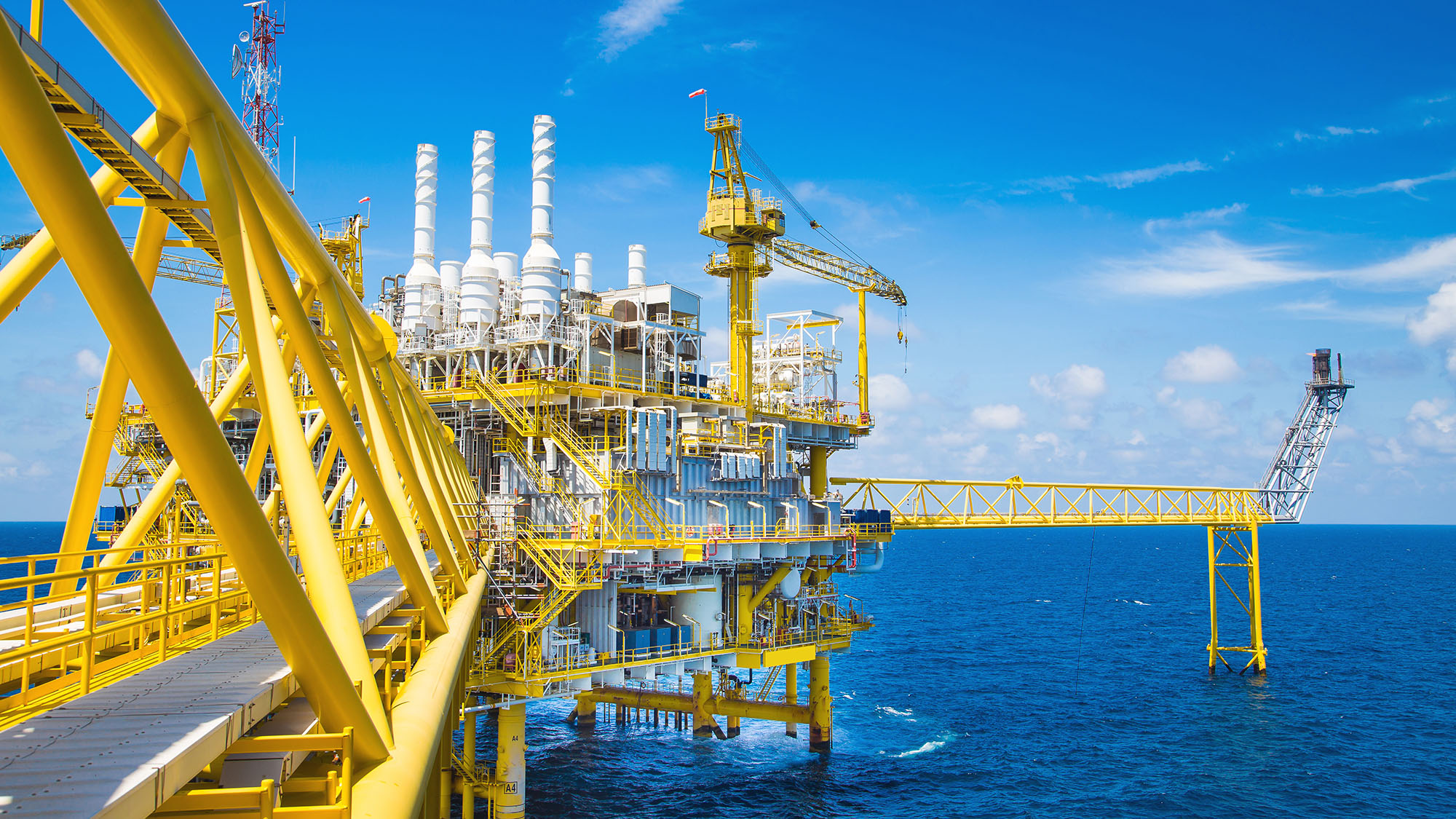 11
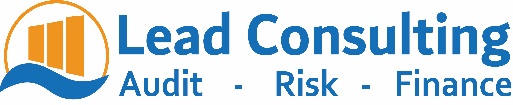 Nos secteurs d’activités
Santé
Lead Consulting a développé une expertise sectorielle pointue pour accompagner les professionnels du secteur à devenir de véritables concepteurs et fournisseurs de solutions de santé.
Distribution

Nos équipes vous accompagnent sur l'ensemble de la chaîne de valeur, du produit brut au consommateur final. Elles allient le savoir-faire unique pour vous conseiller quels que soient vos enjeux.
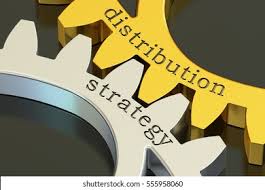 12
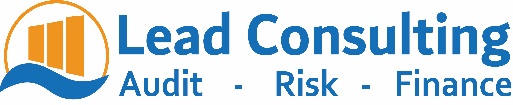 Nos secteurs d’activités
Agroalimentaire

Lead Consulting accompagne le secteur agroalimentaire et les acteurs du monde agricole en les aidant à relever des défis majeurs tels que la transparence sur l’origine et la qualité des produits.
Télécommunication

Nos experts aident les entreprises du secteur à prospérer dans ce contexte en les aidant à créer des expériences client qui ont de l'impact, fournir des produits et des services de qualité afin de les distinguer sur le marché.
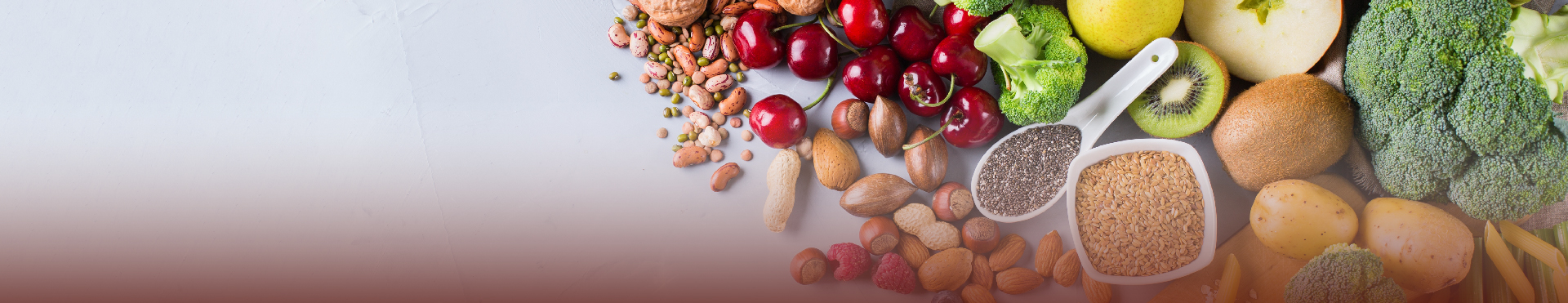 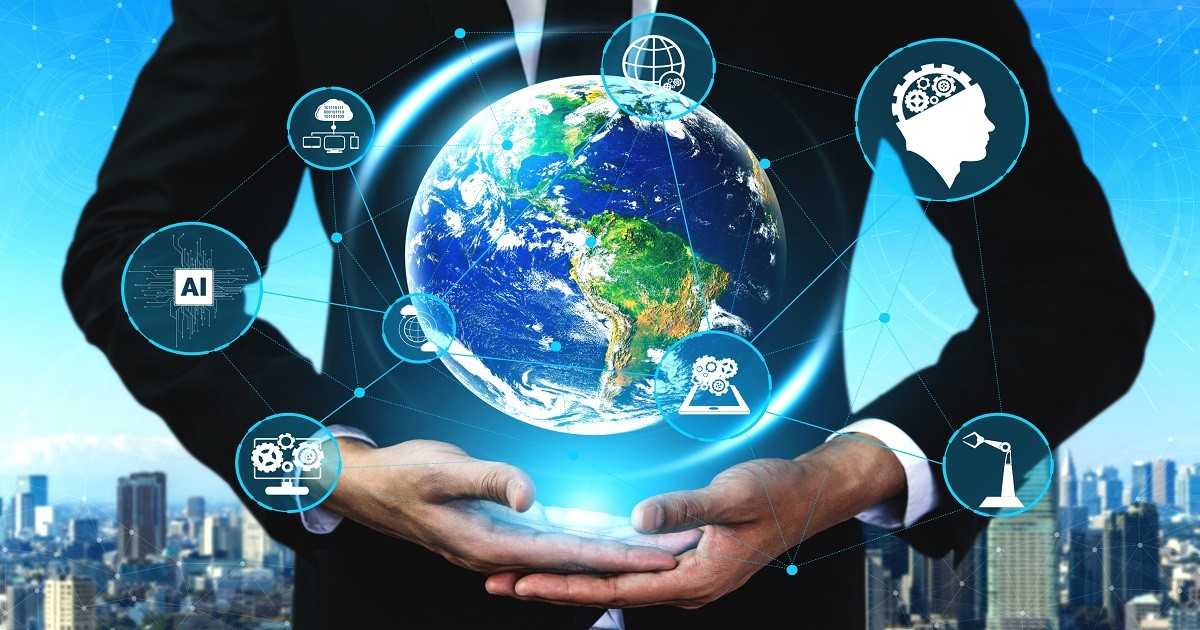 13
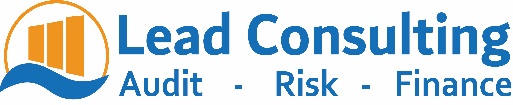 Nos secteurs d’activités
Industrie

Notre objectif est de relever les nouveaux défis de votre industrie en construisant avec vous des solutions créatrices de valeur durable. Nous vous aidons à concilier la performance économique et la croissance durable, tout en s’adaptant aux nouveaux enjeux digitaux.
Automobile et transport

Nous pouvons aider votre entreprise à se préparer dès aujourd’hui pour le futur grâce à notre parfaite connaissance de la technologie et de l’innovation et à la diversité de nos outils et approches.
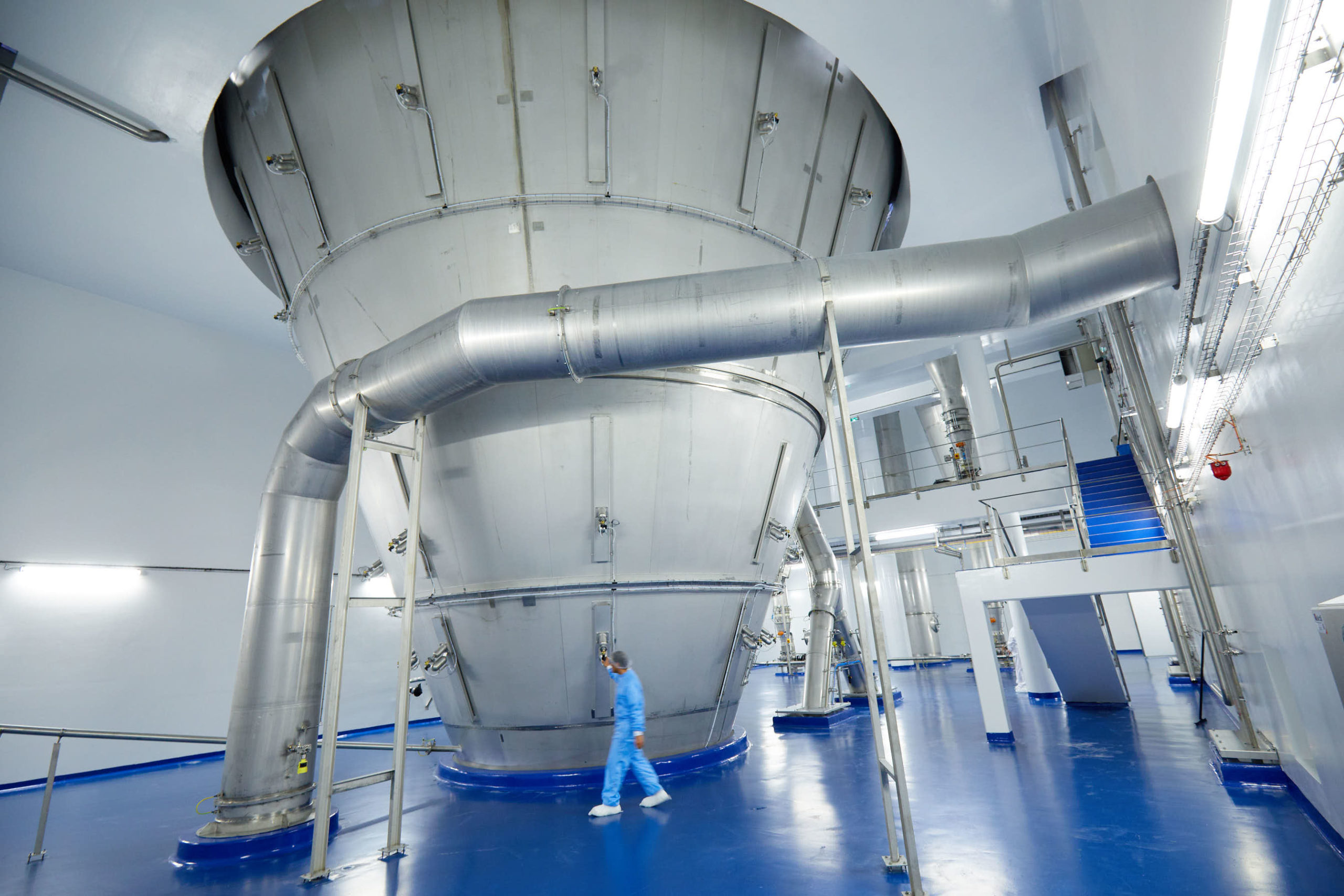 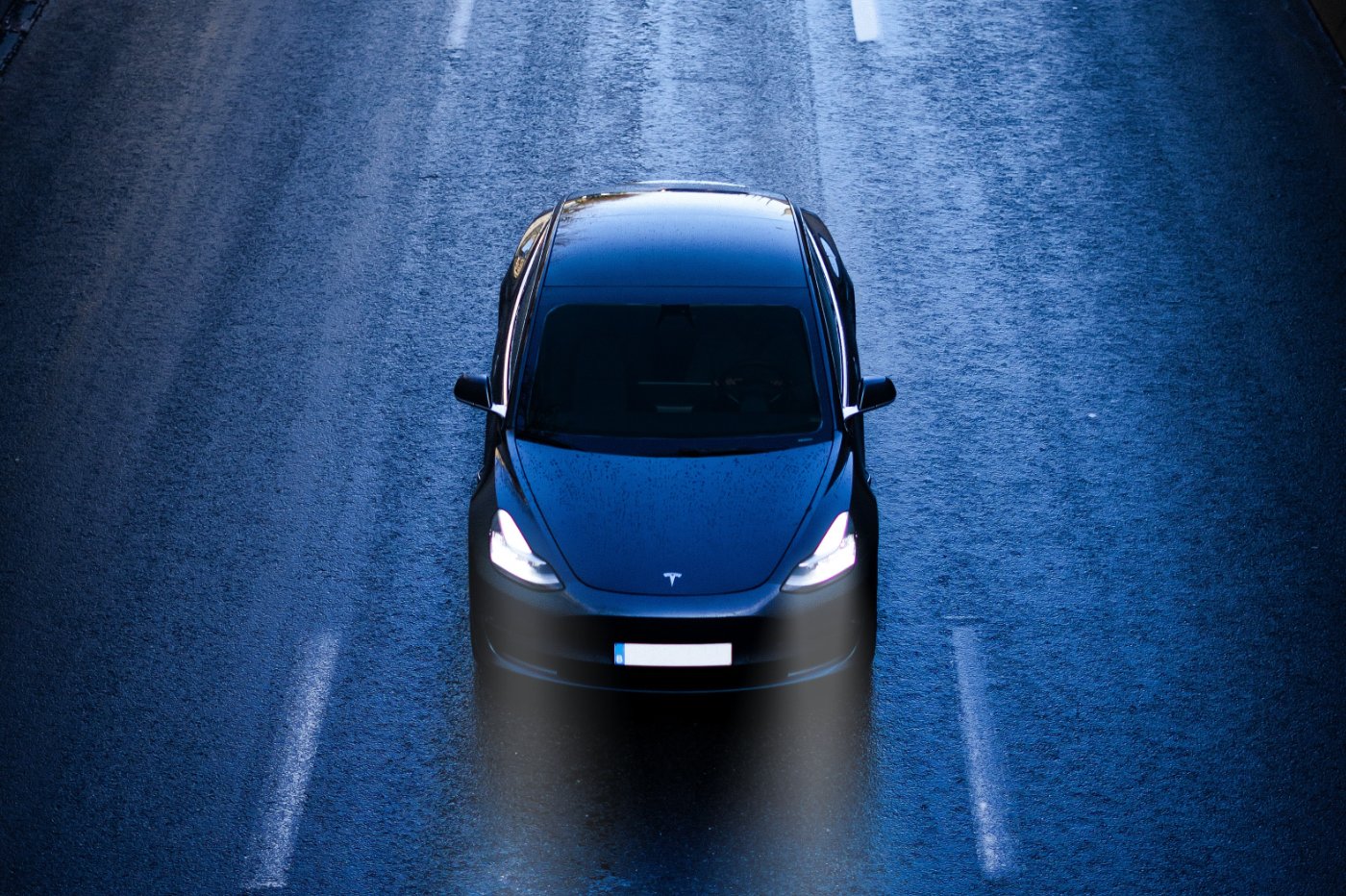 14
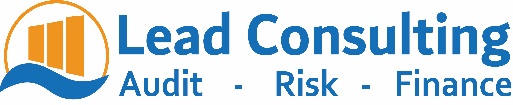 Nos secteurs d’activités
Infrastructures 

Nos experts aident les dirigeants et entrepreneurs à sécuriser la résilience de leurs opérations et à préserver la pérennité de leur développement. Nous accompagnons les grandes entreprises et les PME/PMI dans leur développement, la gestion de leurs risques opérationnels, fiscaux, technologiques et environnementaux, l’optimisation de leurs coûts et la digitalisation de leur organisation.
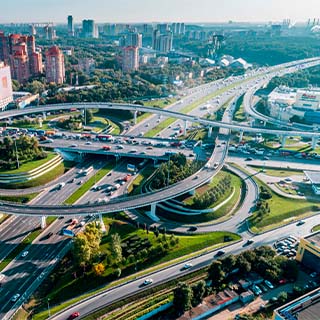 15
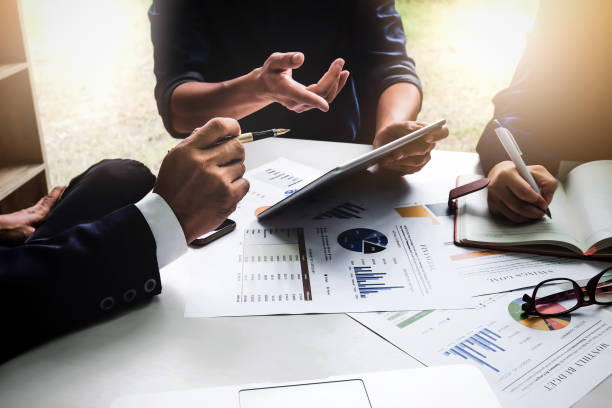 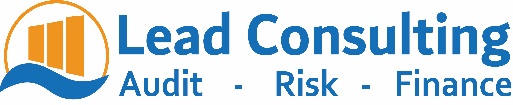 Nos métiers
Risk Advisory
Conseil en Ingénierie Financière
Etudes et Formations
16
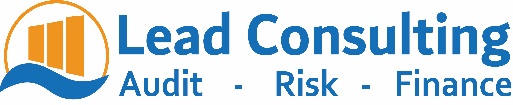 Risk Advisory
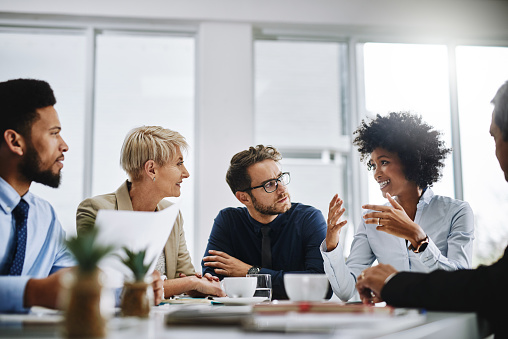 Conformité 
Accompagnement dans la mise en œuvre réglementaire 
Lutte contre le blanchiment de capitaux et le financement du terrorisme
Risques
Gestion des risques (risque de crédit, risques opérationnels, risque de marché etc.) 
Mise en œuvre Bâle2/3 
Elaboration de cartographie des risques 
Conception de plan de continuité d’activités
17
Risk Advisory
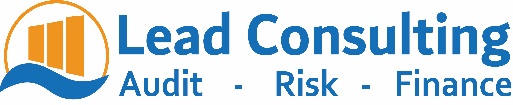 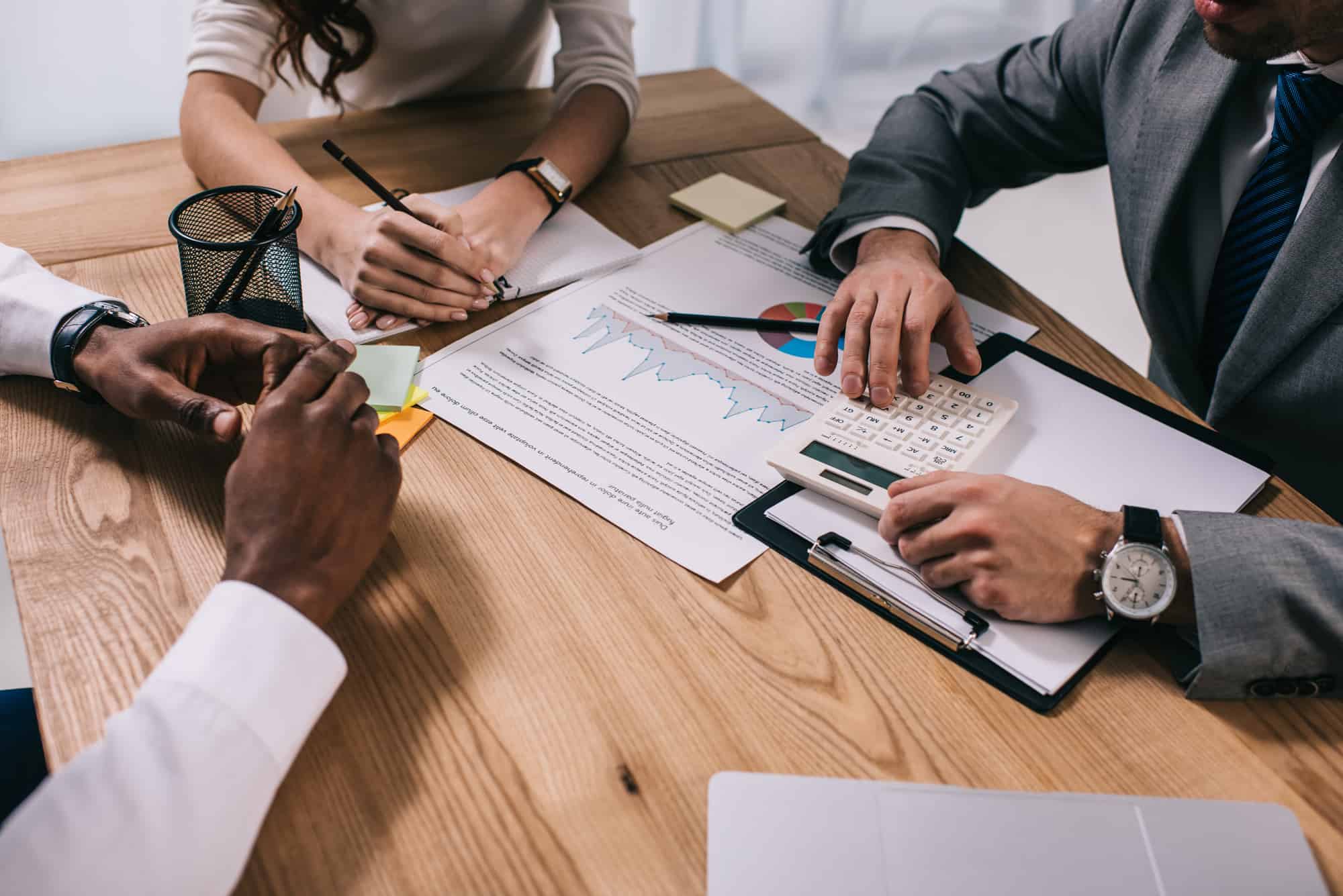 Audit
Audit et contrôle interne 
Audit organisationnel
Prévention et détection de la fraude 
Due diligence
Stratégie
Elaboration de plan d’affaires
Stratégie de croissance
Stratégie d’entrée sur le marché
Gouvernance
Organisation interne 
Evaluation de Conseil d’Administration
Identification et sélection des membres du Conseil d’administration
Rédaction de politique et de manuels de procédures
18
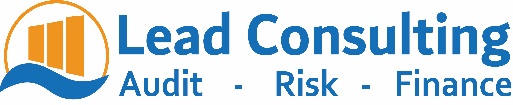 Risk Advisory
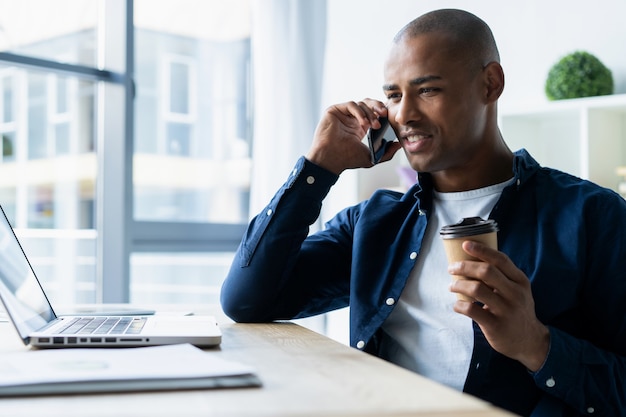 Comptabilité
Comptabilité bancaire et dispositif prudentiel 
Opérations de consolidation comptable bancaire et prudentielle
Système d’information
Diagnostic de l’existant
Sécurité physique et logique
Assistance lors de migrations informatiques (paramétrage de schémas comptables, divers tests de fonctionnement)
Analyse de contrats d’externalisation
Cybersécurité
19
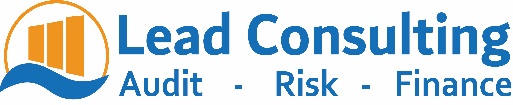 Conseil en Ingénierie Financière
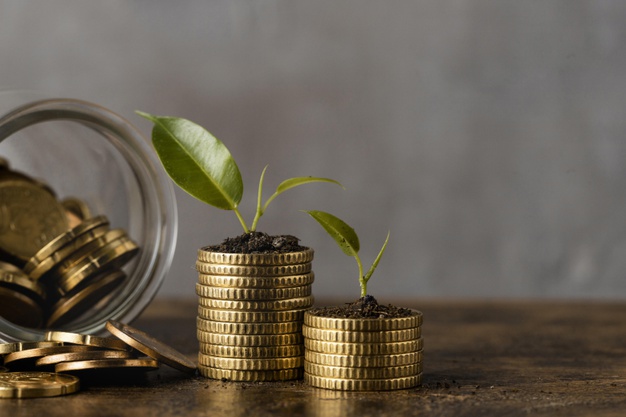 Recherche de financement
Identification et choix des bailleurs de fonds
Négociations
Levée de fonds
Closing financier
Garantie de portefeuille
Emprunts subordonnés pour renforcer les fonds propres
Accompagnement des PME/PMI
- Analyse et préparation du projet d’entreprise
- Elaboration d’un plan d’affaires
- Budget prévisionnel
- Suivi du projet d’entreprise
20
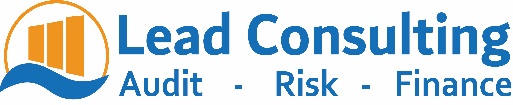 Conseil en Ingénierie Financière
Structuration financière
- Montages financiers
- Valorisation du projet
- Prévision de trésorerie pour le financement
- Négociation auprès des investisseurs
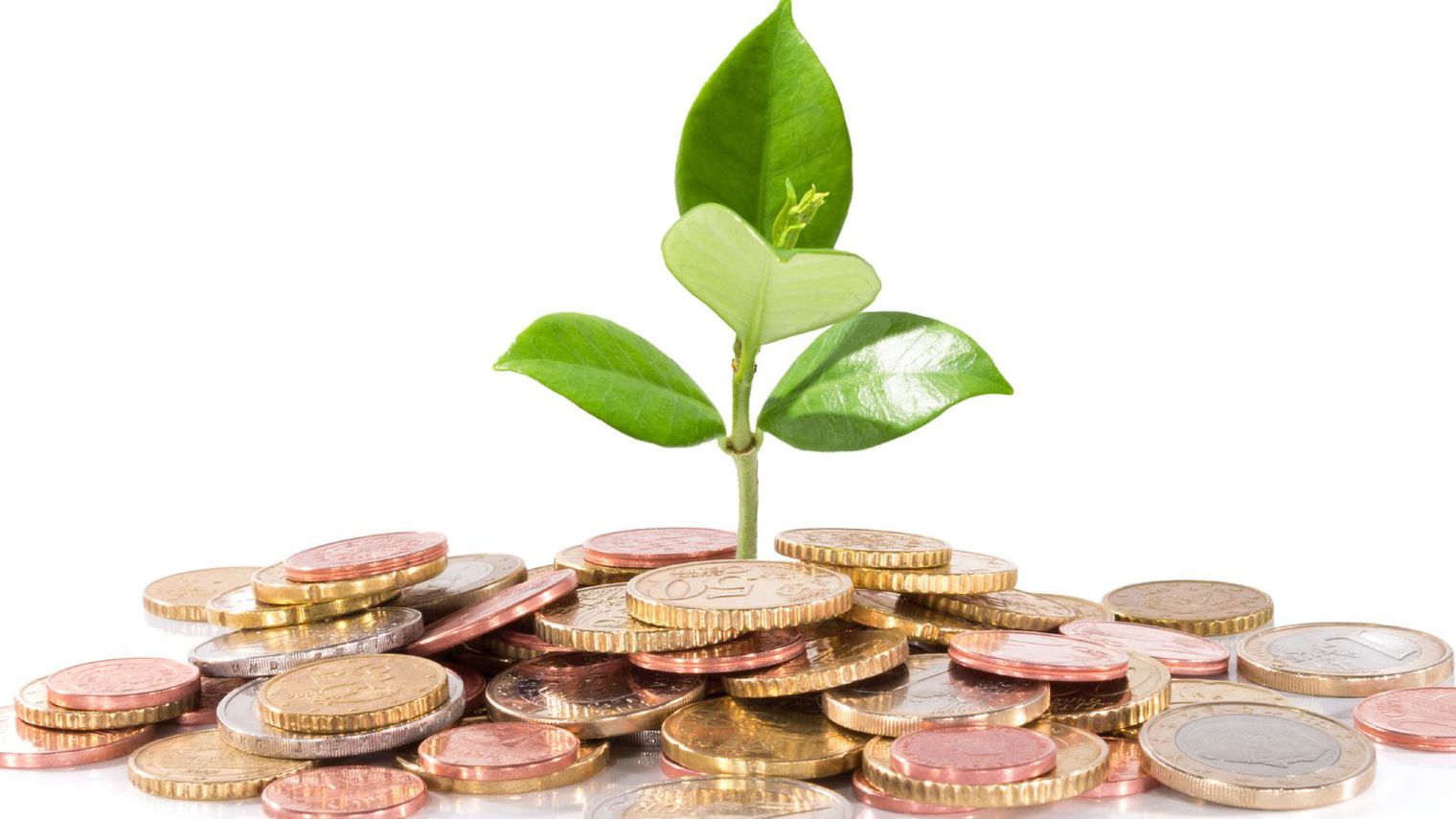 Fusion - Acquisition - Cession
-   Assistance dans la préparation des documents de référence
Identification et sélection des cibles ou investisseurs
Conseil durant les différentes phases de négociation
21
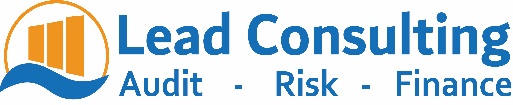 Etudes et Formations
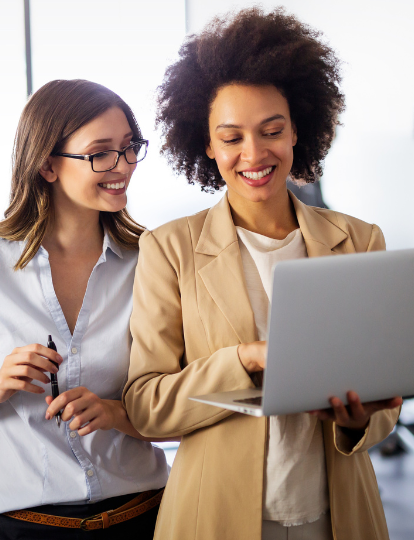 Etudes 
Montage des dossiers d’agrément bancaire
Elaboration de dossiers de demande d’autorisation préalable 
Elaboration de business plan
Diverses études financières
Formations
Administrateurs
Membres de la Direction générale
Personnel d’entreprise
22
Notre équipe

Nos experts vous apportent leurs compétences pluridisciplinaires. Notre équipe multisectorielle regorge de cadres talentueux dans la gestion des risques, le management, le droit, la stratégie, la finance, la conformité réglementaire etc.
Ainsi, nos consultants sont hautement qualifiés et maitrisent parfaitement la règlementation et l’environnement africain et international.
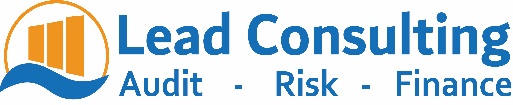 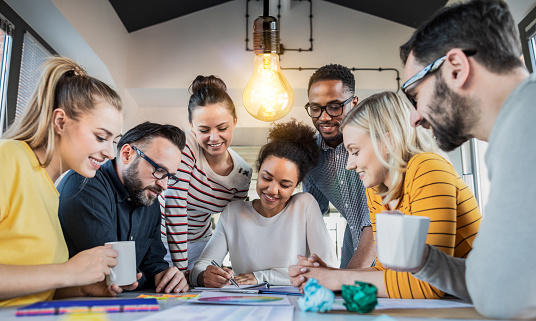 Besoin de nos services? 
Contactez-nous :
Abidjan Cocody
17 BP 1127 Abidjan 17
+225 05 84 29 01 71
infos@cabinetlead.com
www.cabinetlead.com
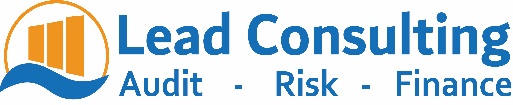